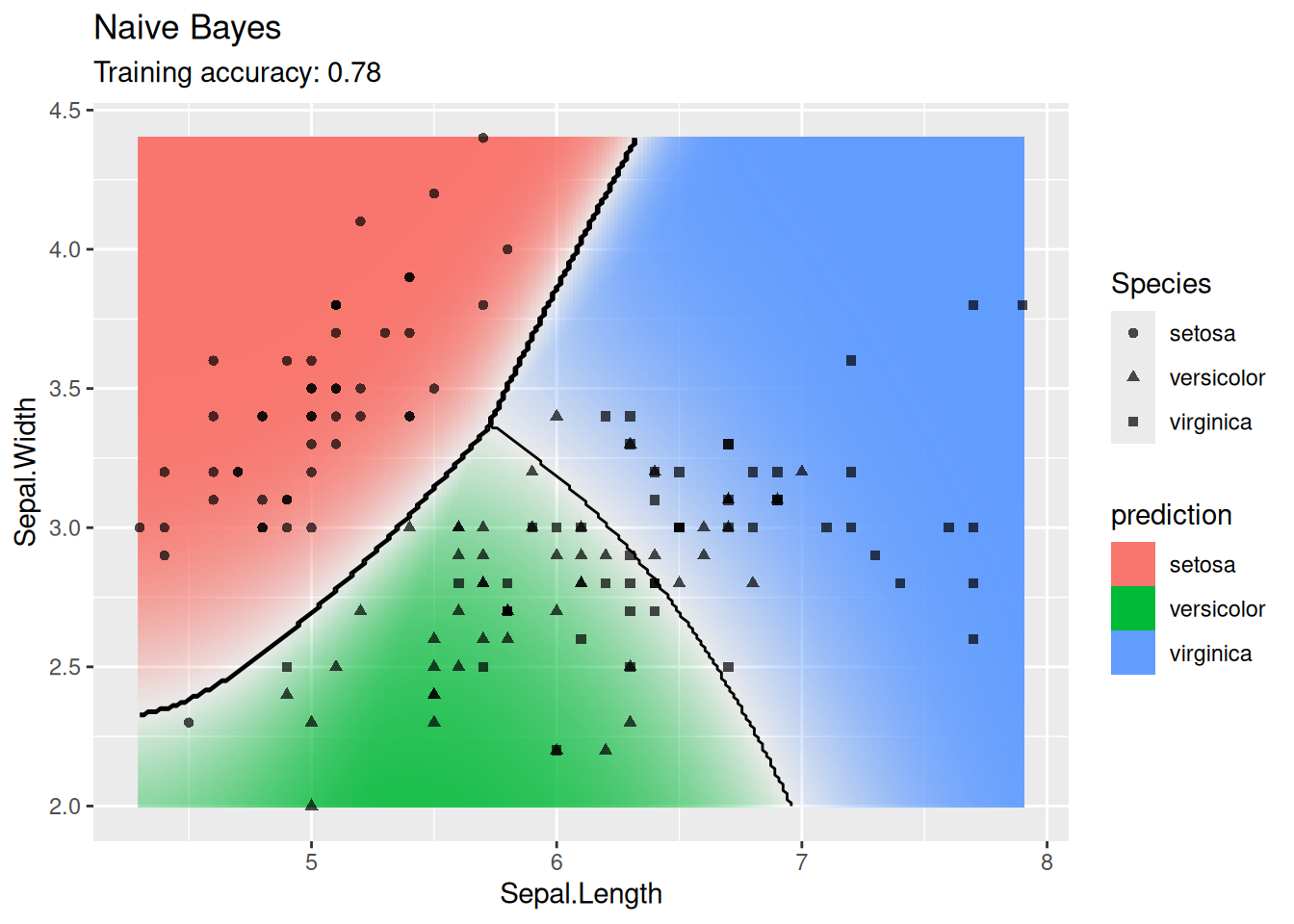 CS 5/7320 Artificial IntelligenceLearning from ExamplesAIMA Chapter 19Slides by Michael Hahsler  Based on slides by Dan Klein, Pieter Abbeel, Sergey Levine and  A. Farhadi (http://ai.berkeley.edu)with figures from the AIMA textbook.
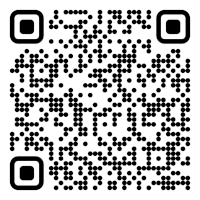 Online Material
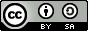 This work is licensed under a Creative Commons Attribution-ShareAlike 4.0 International License.
[Speaker Notes: Please retain proper attribution, including the reference to ai.berkeley.edu.  Thanks!]
Topics
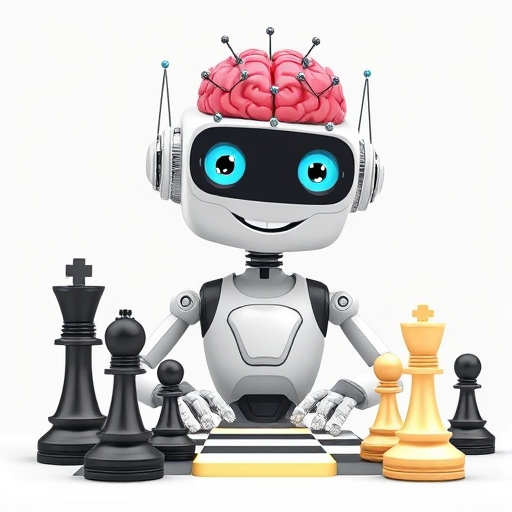 ML and Agents
DeepAi.org with prompt: “A happy cartoon robot with an artificial neural network for a brain on white background learning to play chess”
Learning from Examples: Machine Learning
Up until now in this course:
Hand-craft algorithms to make rational/optimal or at least good decisions. Examples: Search strategies, heuristics.

Issues
Designer cannot anticipate all possible future situations.
Designer may have examples but does not know how to program a solution.
Machine Learning
Learning = Improve performance after making observations about the world. That is, learn what works and what doesn’t. 
We learn a model that decides on the actions to take. This is called the “performance element.”
The goal is to get closer to optimal decisions. I.e., it is an optimization problem.
From Chapter 2: Agents that Learn
The learning element modifies the performance element to improve its performance.
Critic: How is the agent currently performing?
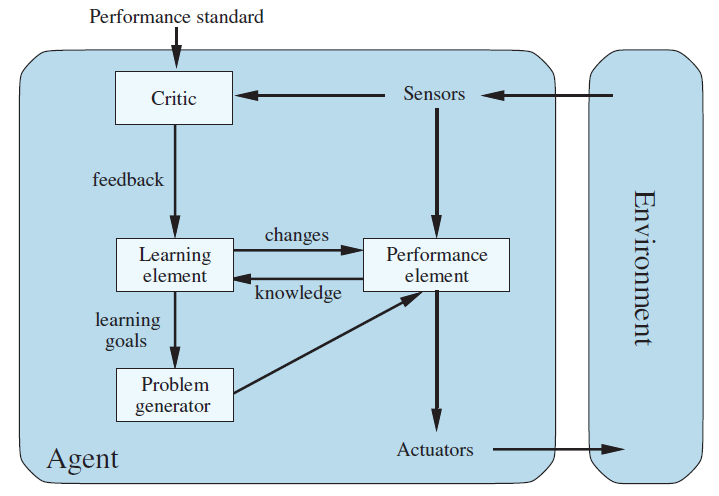 Learning Element: Update the performance element and changes how it selects actions.
E.g., adding rules, changing weights
Problem generators: Explore actions that lead to better information
Types of Using Machine Learning
What component of the performance element is learned? 	E.g., how to select action, estimate the utility of a state, …

What representation (model) is used in the component? 	Linear regression, rules, trees, neural nets,…

What feedback is available for learning?
Unsupervised Learning: No feedback, just organize data (e.g., clustering, embedding)

Supervised Learning: Uses a data set with correct answers. Learn a function (model) to map an input (e.g., state) to an output (e.g., action or utility). Examples:
Use a naïve Bayesian classifier to distinguish between spam/no spam
Learn a playout policy to simulate games (current board -> good move)

Reinforcement Learning: Learn from rewards/punishment (e.g., winning a game) obtained via interaction with the environment over time.
We focus here on supervised learning
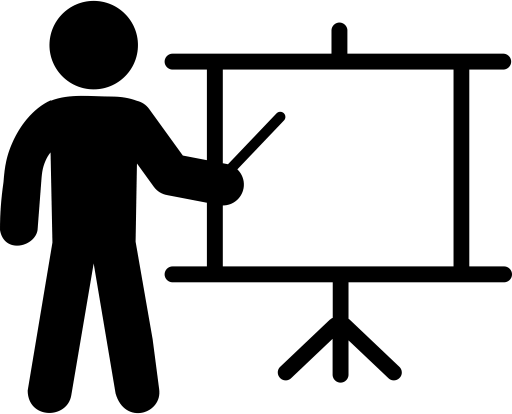 Supervised Learning
1+1=2
Supervised Learning As Function Approximation
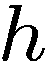 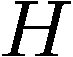 Set of all functions
Consistency vs. Simplicity
Learned Models
y
y
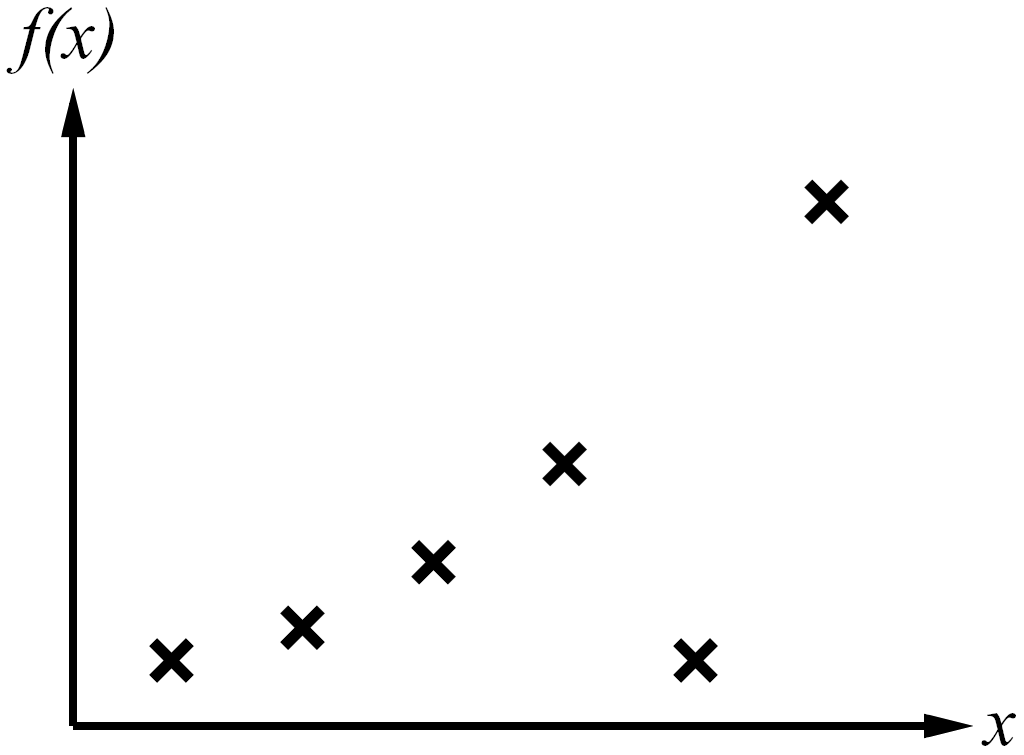 Examples
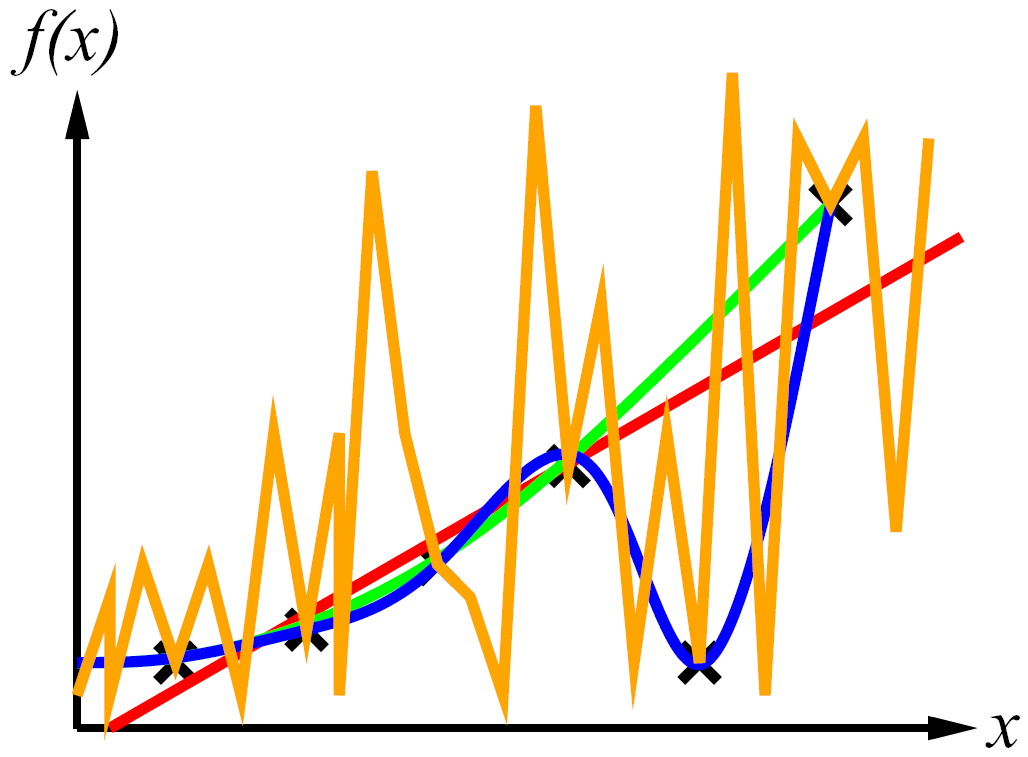 Very simple, but not very consistent with the data!
Measuring Consistency using Loss
For Regression
For Classification
Loss
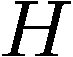 Loss
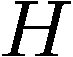 The Most Consistent ClassifierThe Bayes Classifier
Simplicity
Penalty term
Model Selection: Bias vs. Variance
Overfitting
Simpler
More consistent
High                 Bias: restrictions by the model class                     Low
This is a tradeoff
Low    Variance: difference in the model due to slightly different data.   high
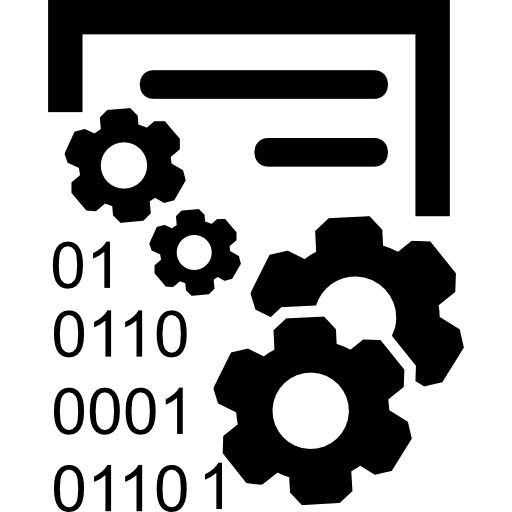 Data
The Dataset
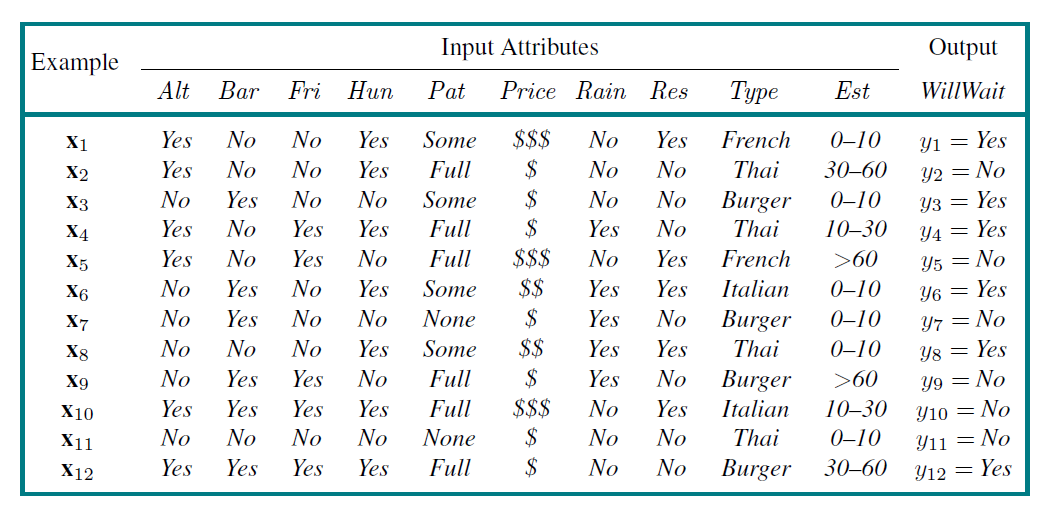 Examples
(Instances,
Observation)
Hungry
Patrons
Reservation
Alternative
Wait time
Find a hypothesis (called “model”) to predict the class given the features.
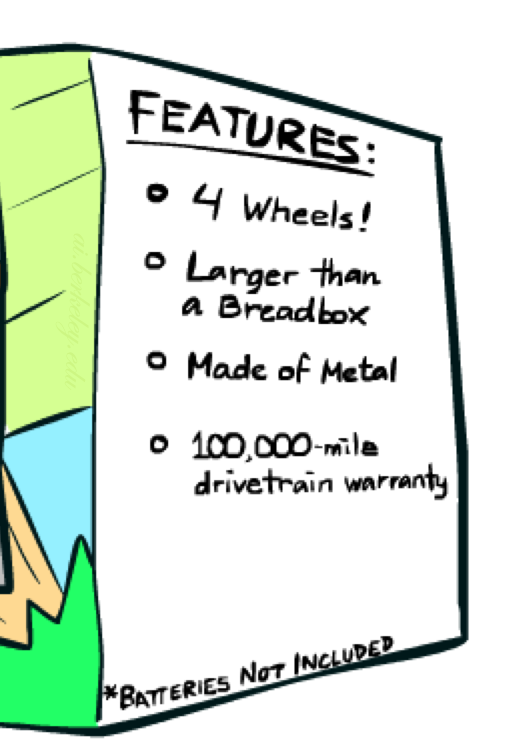 Feature Engineering
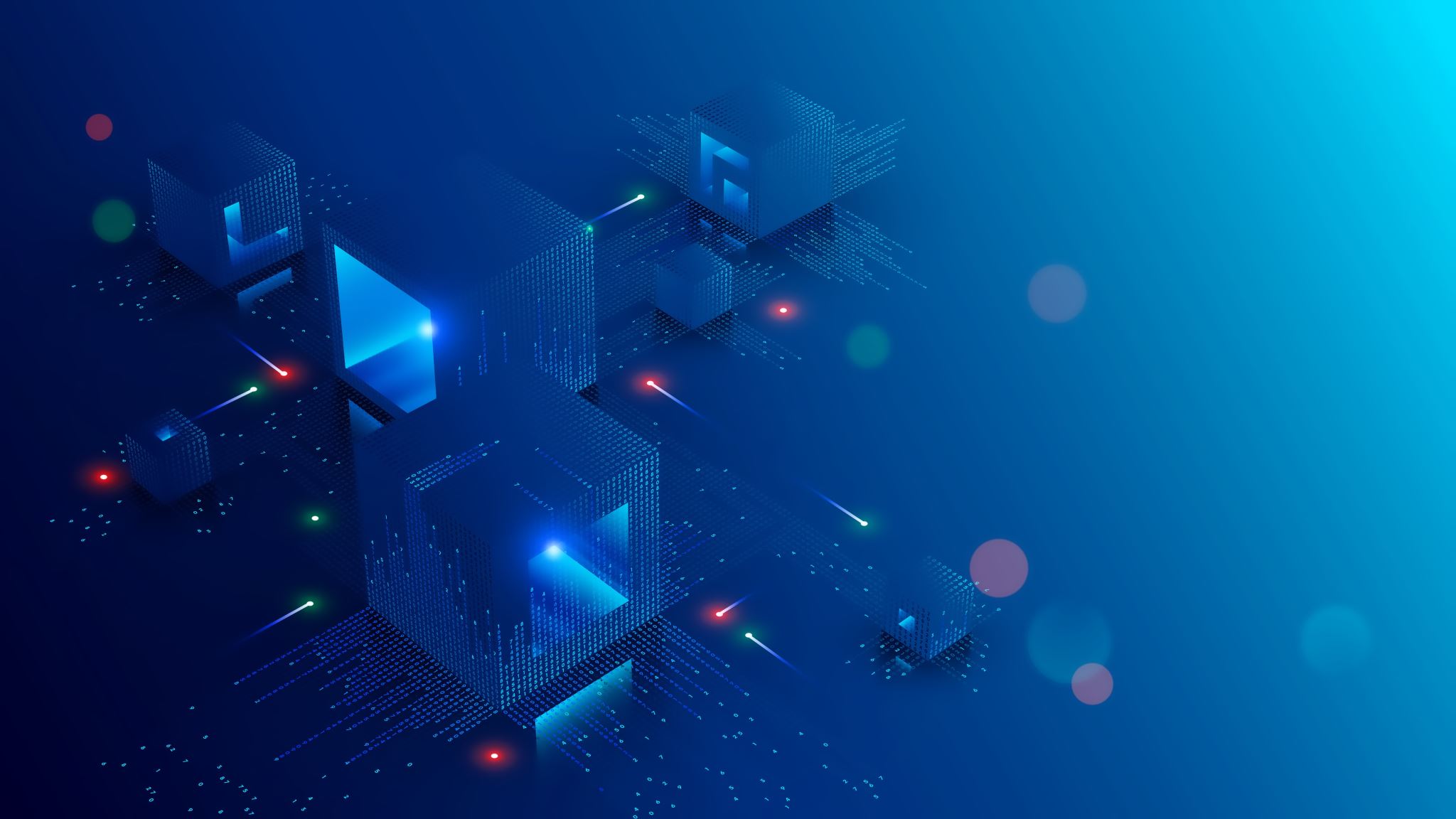 Data in AI
Data in AI can come from many sources

Observation: Record video of a task being performed.
Existing Data: Download documents from the internet to train Large Language Models.
Simulation: E.g., simulated games using a playout strategy.
Expert feedback on how well a task was performed.
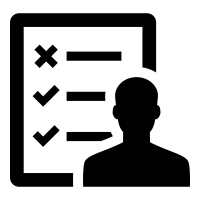 Training and Testing
Model Evaluation (Testing)
Training a Model
Training
Data
Test     
Data
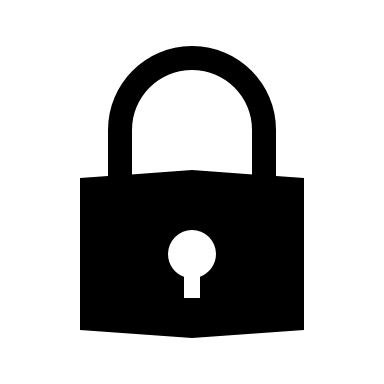 Hyperparameter Tuning/Model Selection
Hold a validation data set back from the training data.
Learn models using the training set with different hyperparameters. Often a grid of possible hyperparameter combinations or some greedy search is used.
Evaluate the models using the validation data and choose the model with the best accuracy. Selecting the right type of model, hyperparameters and features is called model selection.
Learn the final model with the chosen hyperparameters using all training (including validation data).

Notes: 
The validation set was not used for training with different hyperparameters, so we get generalization accuracy for comparing different hyperparameter settings.
If no model selection is necessary, then no validation set is used.
Training
Data
Training
Data
Validation
Data
Test     
Data
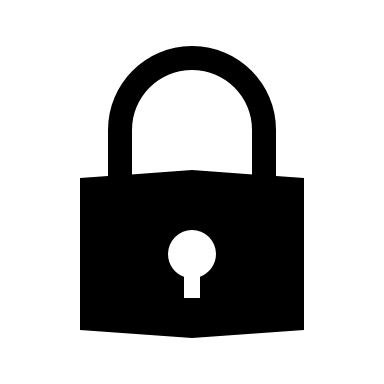 Testing a Model
Training
Data
After the model is selected, the final model is evaluated against the test set to estimate the final model accuracy and see how well it generalizes.

Very important: never contaminate your training set with test data or “peek” at the test set during training!
Test   
Data
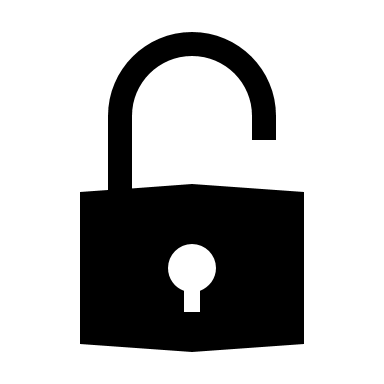 How to Split the Dataset
Training
Data
Training
Data
Validation
Data
Test
Data
Learning Curve: The Effect the Training Data Size
Accuracy of a classifier when the amount of available training data increases.

More data is better!

At some point the learning curve flattens out and more data does not contribute much!
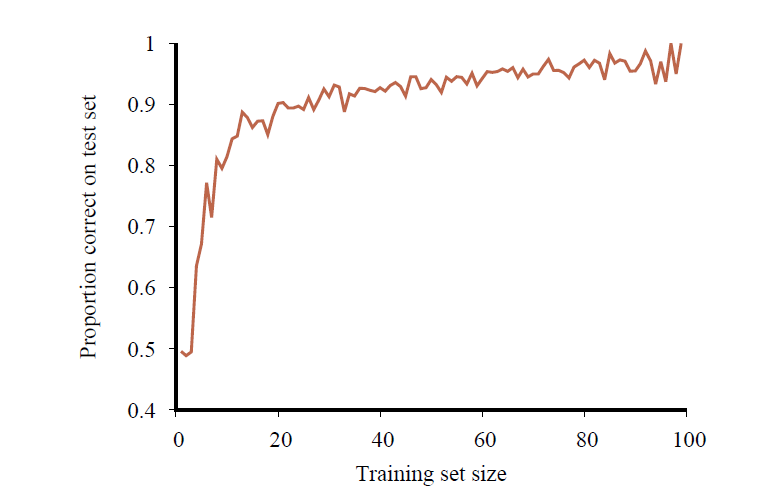 Accuracy
Comparing to a Baselines
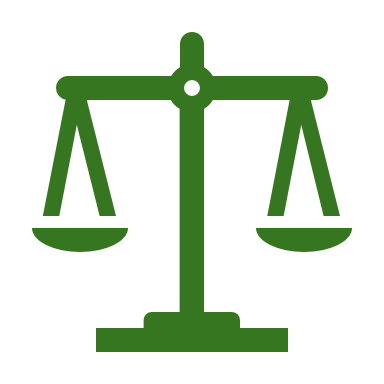 First step: get a baseline
Baselines are very simple straw man model.
Helps to determine how hard the task is.
Helps to find out what a good accuracy is.

Weak baseline: The most frequent label classifier
Gives all test instances whatever label was most common in the training set.
Example: For spam filtering, give every message the label “ham.”
Accuracy might be very high if the problem is skewed (called class imbalance).
Example: If calling everything “ham” gets already 66% right, so a classifier that gets 70% isn’t very good…

Strong baseline: For research, we typically compare to previous published state-of-the-art as a baseline.
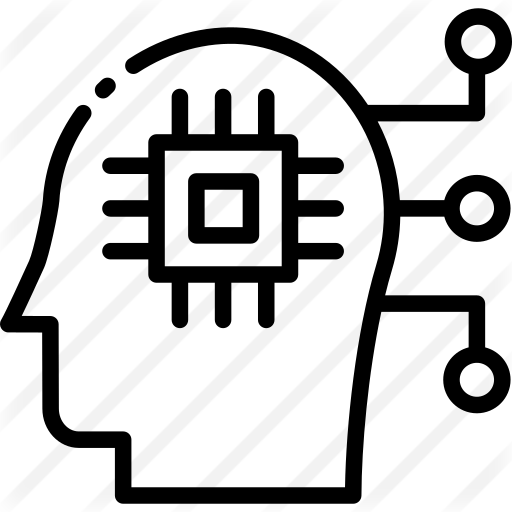 Types of ML Models
Regression: Predict a number
Classification: Predict a label
Regression: Linear Regression
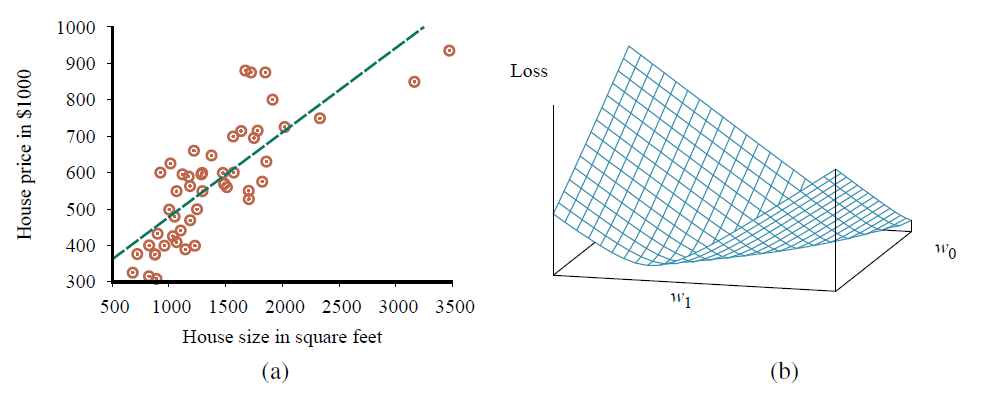 Pseudo inverse
Naïve Bayes Classifier
Decision Trees
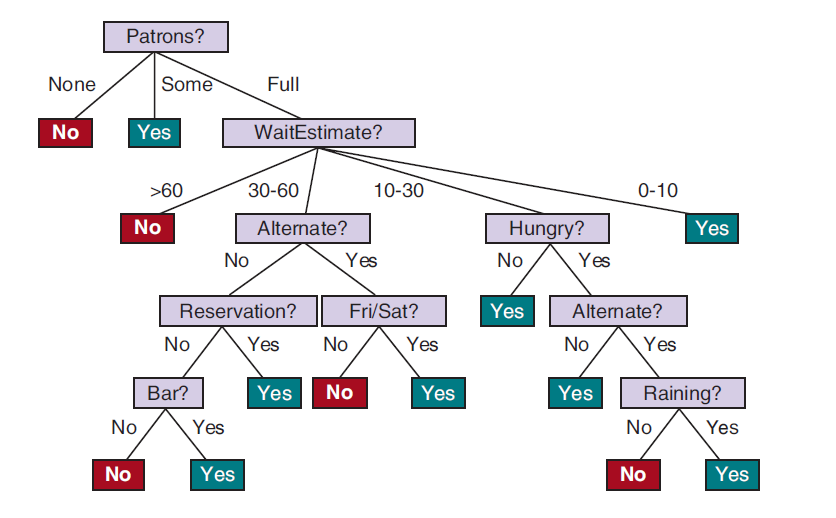 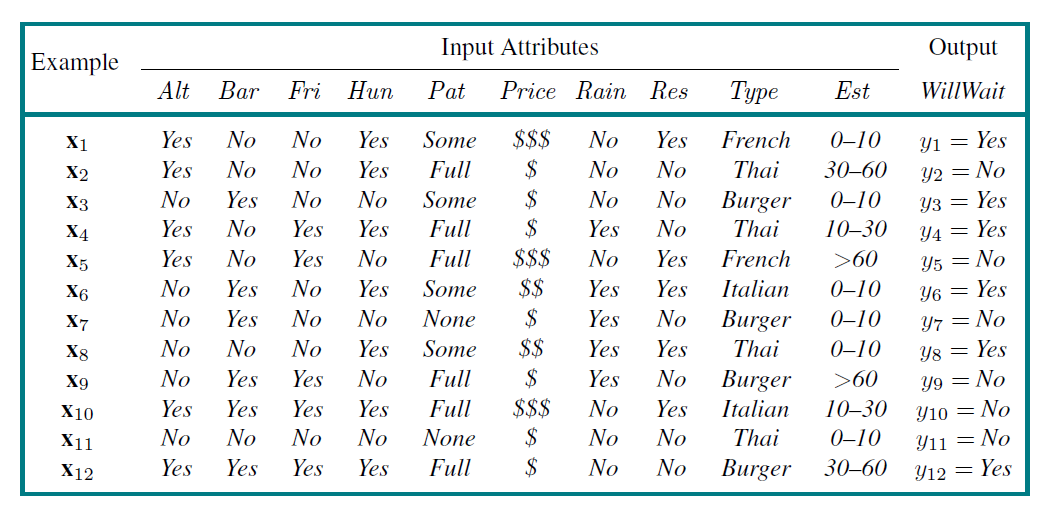 K-Nearest Neighbors Classifier
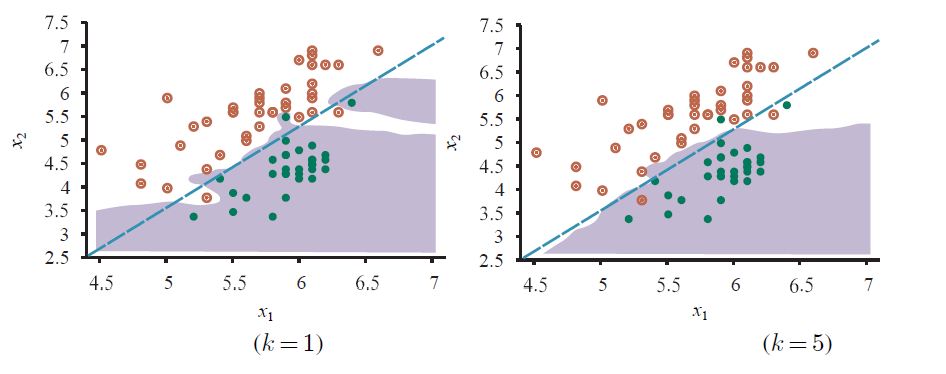 Support Vector Machine (SVM)
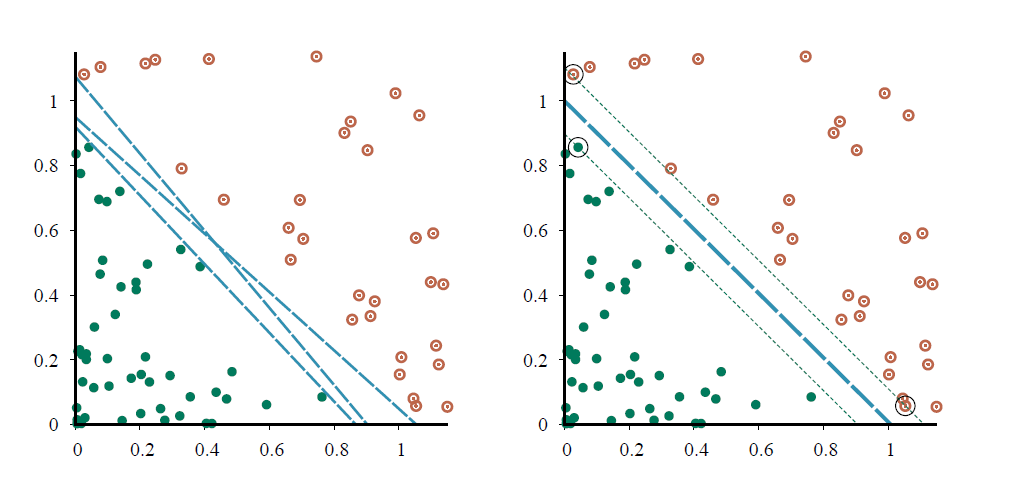 Margin
Decision boundary
Linear classifier that finds the maximum margin separator using only the points that are “support vectors” and quadratic optimization.
The kernel trick can be used to learn non-linear decision boundaries.
Artificial Neural Networks/Deep Learning
Computational graph
Hidden Layer
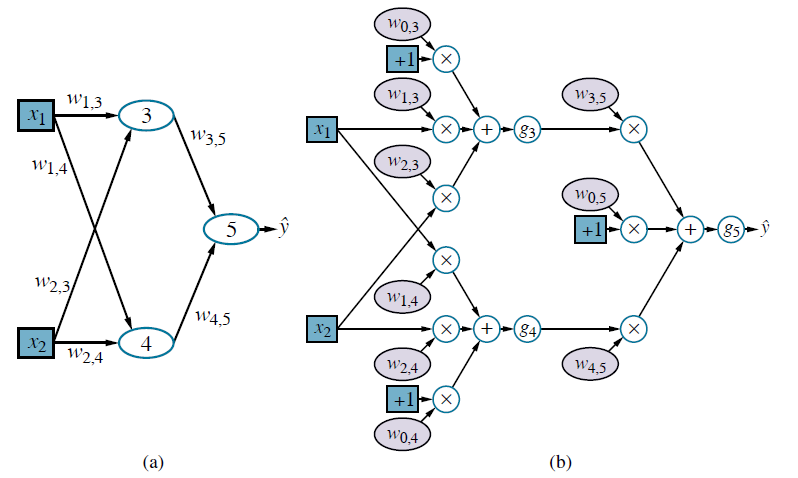 Perceptron
Non-linear activation function
Bias term
Other Popular Models and Methods
Some Use Cases of ML for Intelligent Agents
Bottom line: Learning a function is often more effective than hard-coding itHowever, we do not always know how it performs in very rare cases!